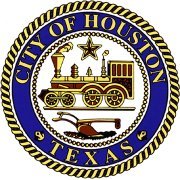 City of HoustonFleet Management Department
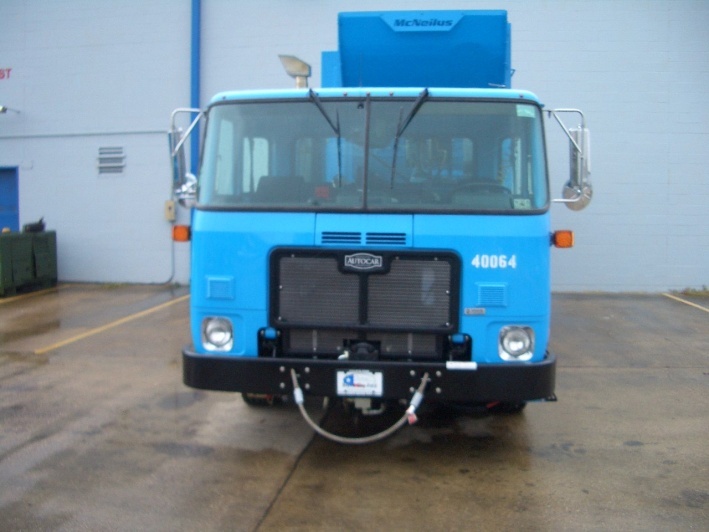 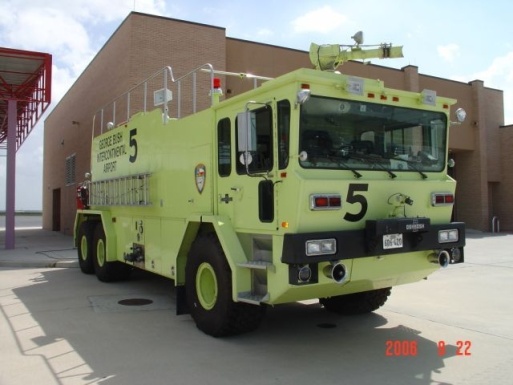 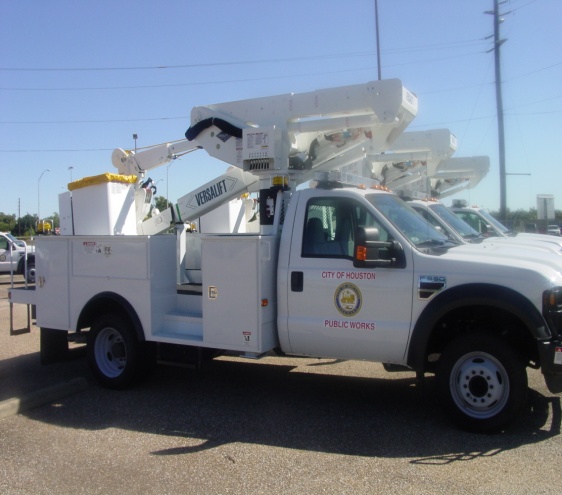 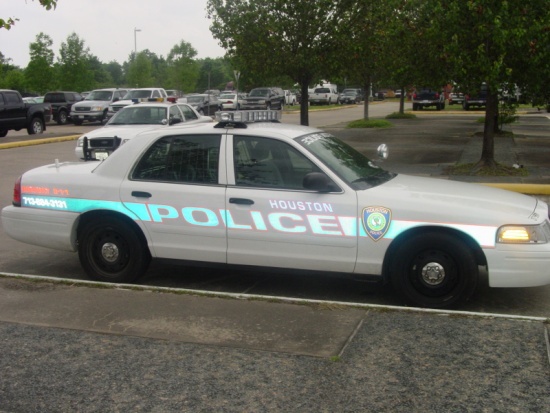 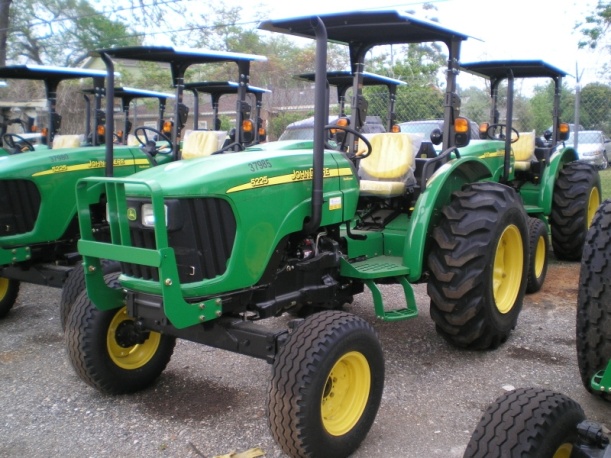 Scott Minnix, Director
September 19, 2011
1
FMD                                      Agenda
Organization Update
Fuel Program Update
Fleet Size
Accomplishments
Revenue & Savings Update
2
FMD             Organization Update
Final stages of consolidation roadmap
Partnering with HFD, HPD, Solid Waste, and Parks & Rec in managing their fleets
City has closed six fleet maintenance facilities to date. Continuing to analyze operational requirements to target further closures
NAPA roll-out complete across fifteen fleet maintenance sites in FMD (ten stores, five consignment locations)
Planning for financial and operational consolidation of PWE fleet maintenance
Analyzing fuel requirements across 69 citywide fuel sites to target further closures
Leveraging investment in fleet management system M5 for greater productivity and business analysis
3
FMD            Fuel Program Update
Fuel Consumption Statistics:

Total bulk fuel purchased Jul 2009 - Jun 2010 – 9,985,202 g.
Total bulk fuel purchased Jul 2010 - Jun 2011 – 8,924,538 g.
 Reduction of 1,060,664 gallons

Total cost of bulk fuel Jul 2009 - Jun 2010 – $23,011,873
Total cost of bulk fuel Jul 2010 - Jun 2011 – $25,282,853
 Increased cost of fuel is $2,270,980
4
FMD            Fuel Program Update
Fuel Usage Statistics:
90% of the fuel consumed by the fleet is dispensed at the City’s 69 fuel sites; 10% is dispensed at retail locations using fuel cards
66% of the fuel consumed is unleaded, 33% is diesel
Over past six months, average price of unleaded fuel paid by the City was $3.25, and diesel was $3.34
Citywide fleet consumes 765,000 gallons or $2,258,000 fuel on average per month from citywide fuel sites
Fuel card expenditures average $311,000 per month
5
FMD                           Fleet Size
City fleet reduced by 47 vehicles in first two months of FY12

Citywide fleet size is 12,700

Planned vehicle replacements for FY12 is 605 or 4.7% of fleet

Total amount budgeted for vehicle replacements is $26,789,000
6
FMD                           Fleet Size
FY12 Rolling Stock Vehicle Replacements - Where will the money go?
7
FMD                           Fleet Size
FY12 Rolling Stock Replacement Criteria:
8
FMD                  Accomplishments
Over past 60 days:

Transitioned and aligned employees on new fleet functions and strategic goals
Developed and implemented FY12 chargeback model for maintenance and fuel
Consistently met vehicle availability requirements for all departments
Implemented work order billing process flow across department
Created parts-on-order tracking processes for maintenance shops and NAPA
Standardized daily equipment readiness report across all maintenance shops
Launched fuel site quadrant inspection and maintenance program
Evaluated and awarded bids for fuel, fuel transport, and fuel tank testing contracts
Installed motor pool at Houston Permitting Center in effort to eliminate forty vehicles
9
FMD   Revenue & Savings Update
10